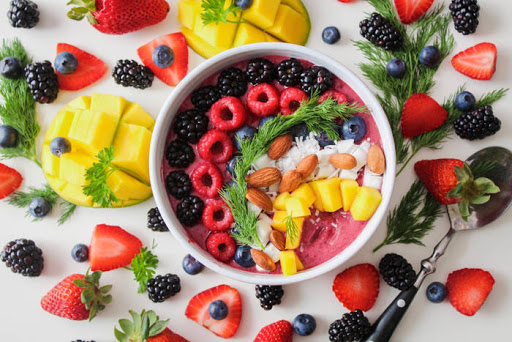 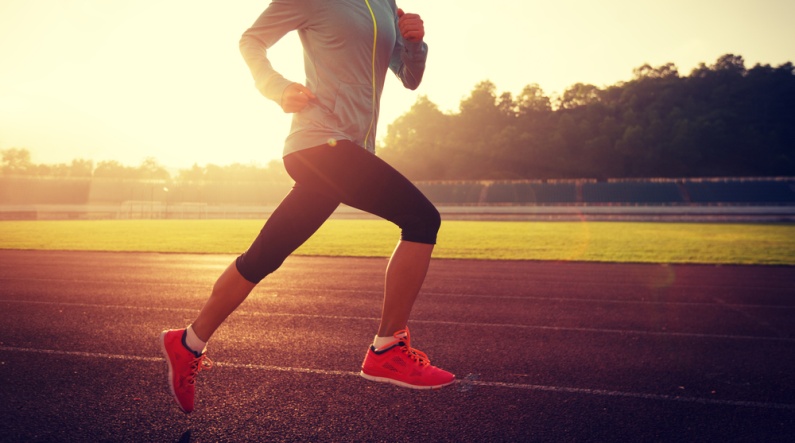 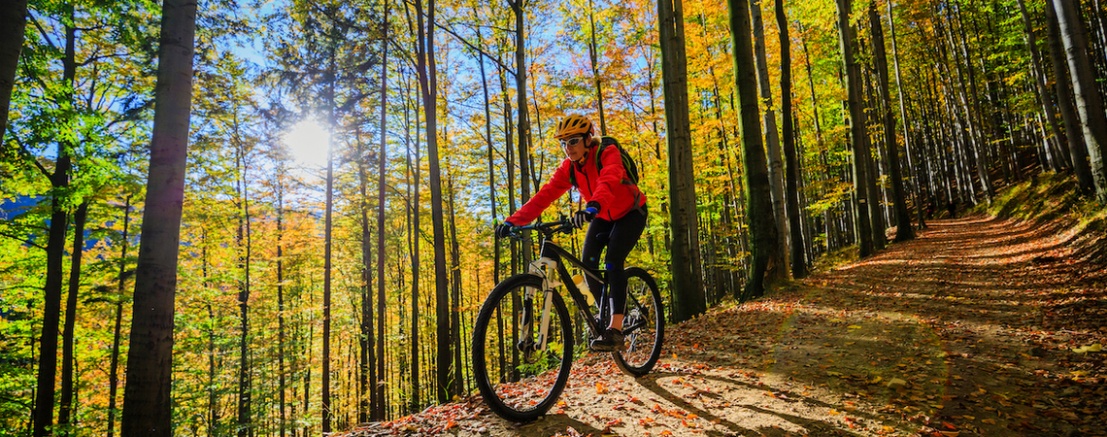 „Jak zdrowo żyć”
Roksana Szeża
Klasa.VIII
Co to jest zdrowie?
Według definicji Światowej Organizacji Zdrowia (WHO), zdrowie jest pełnią fizycznego , psychicznego i społecznego dobrostanu człowieka.

Jeżeli człowiek jest zdrowy , może cieszyć się życiem. Dobry stan zdrowia oznacza stały i wysoki poziom czystej energii , równowagę emocjonalną , jasność umysłu , odporność na choroby , umiejętność obrony przez nowotworami oraz chorobami układu krążenia , co prowadzi do spowolnienia procesu starzenia i długiego życia.
Zasady zdrowego trybu życia:
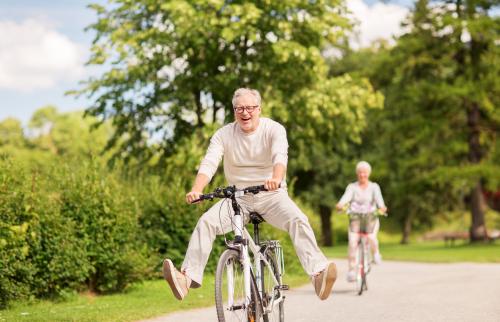 1. Prawidłowe żywienia
2. Aktywność ruchowa
3. Wypoczynek czynny i bierny
4. Radość , zadowolenie i pozytywne nastawienie
5. Brak nałogów
6. Higiena osobista
7. Odpowiedni ubiór
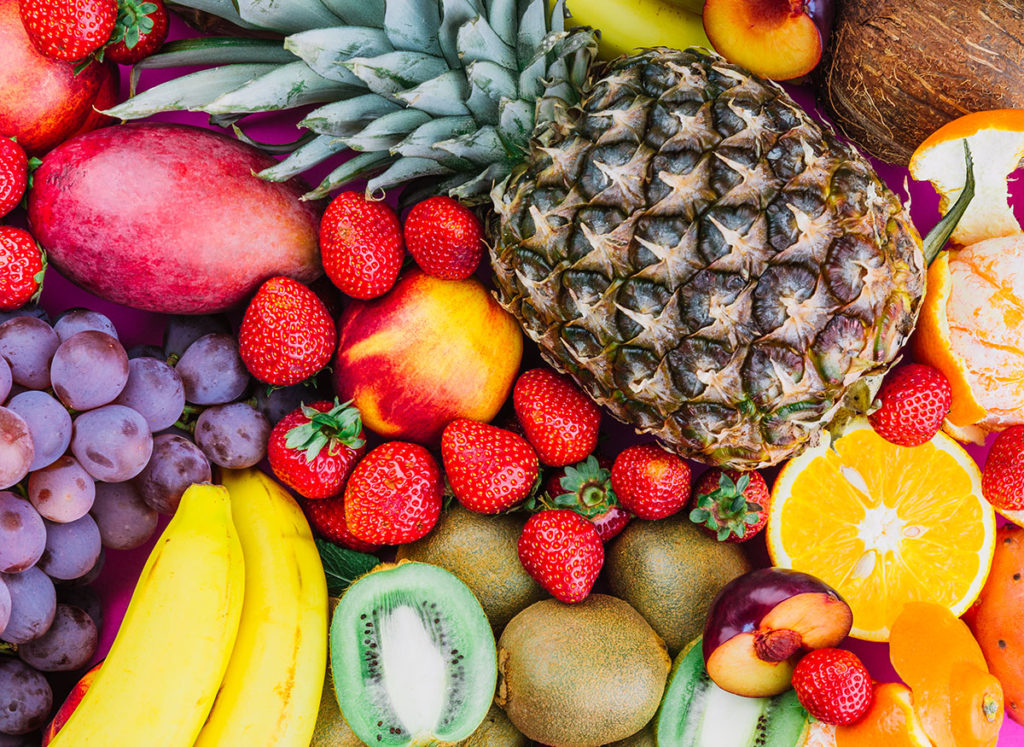 Przestrzegaj zasad racjonalnego żywienia!Spożywaj odpowiednią ilość zróżnicowanego pożywienia.
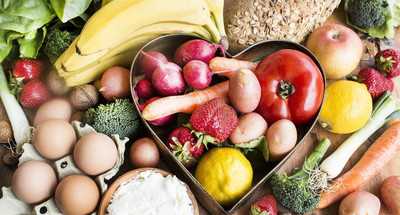 Ogranicz słodycze!!!!
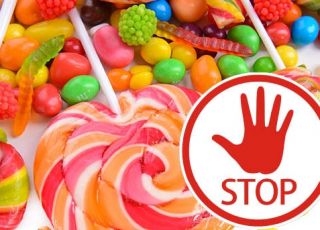 Odpowiednia dawka snu.
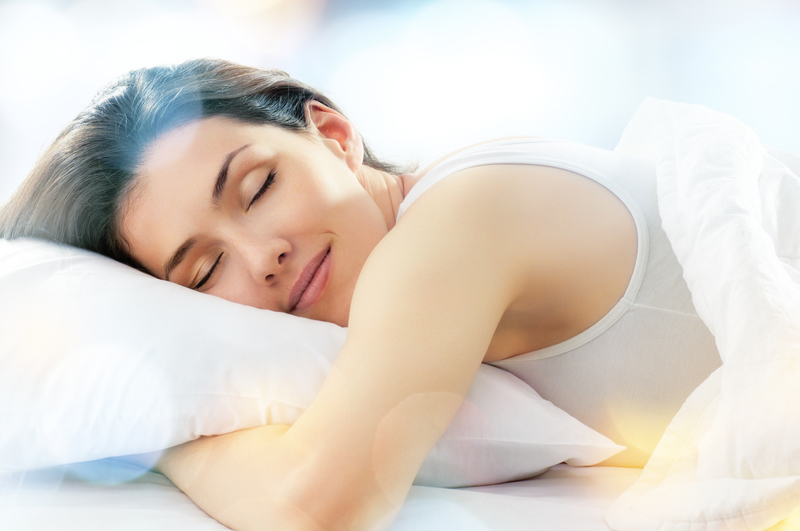 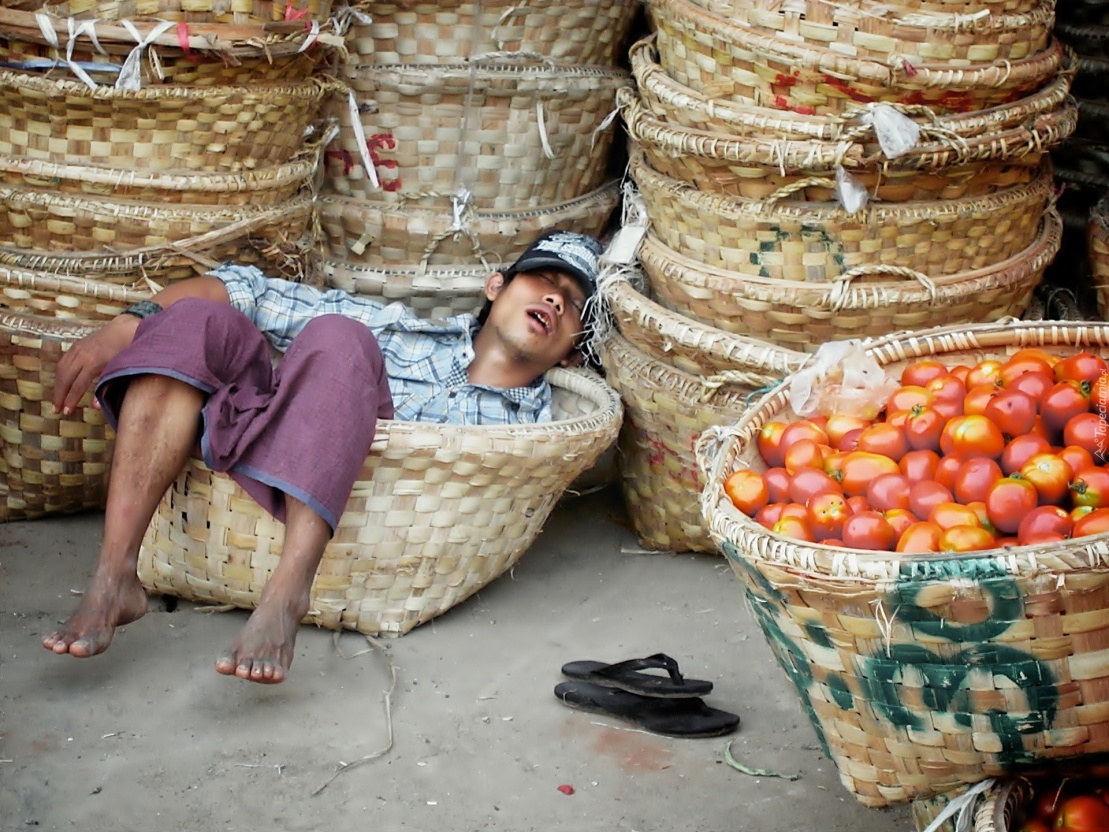 Dużo ruchu!
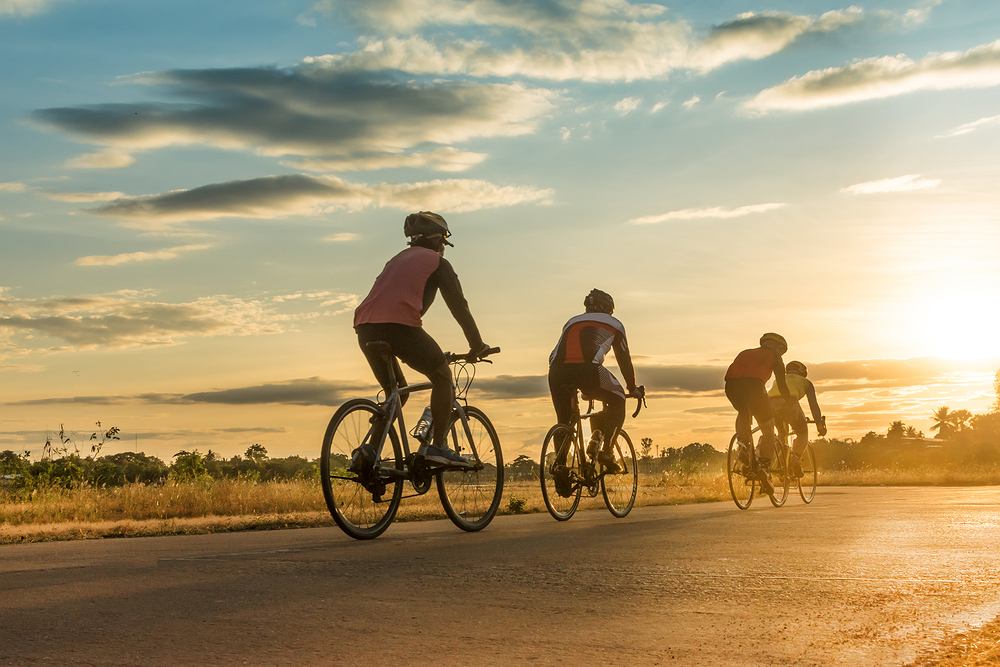 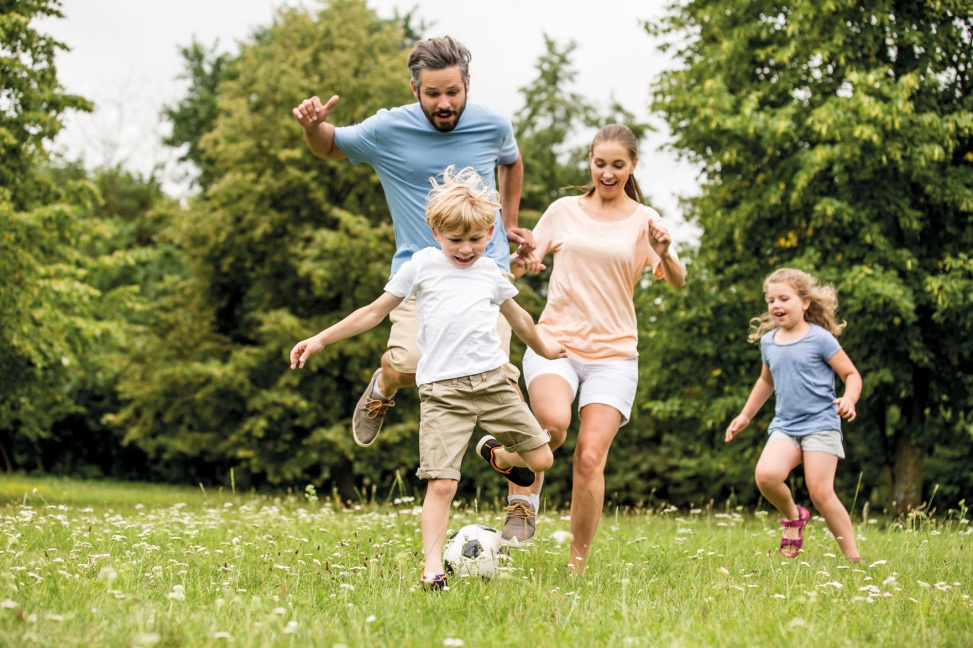 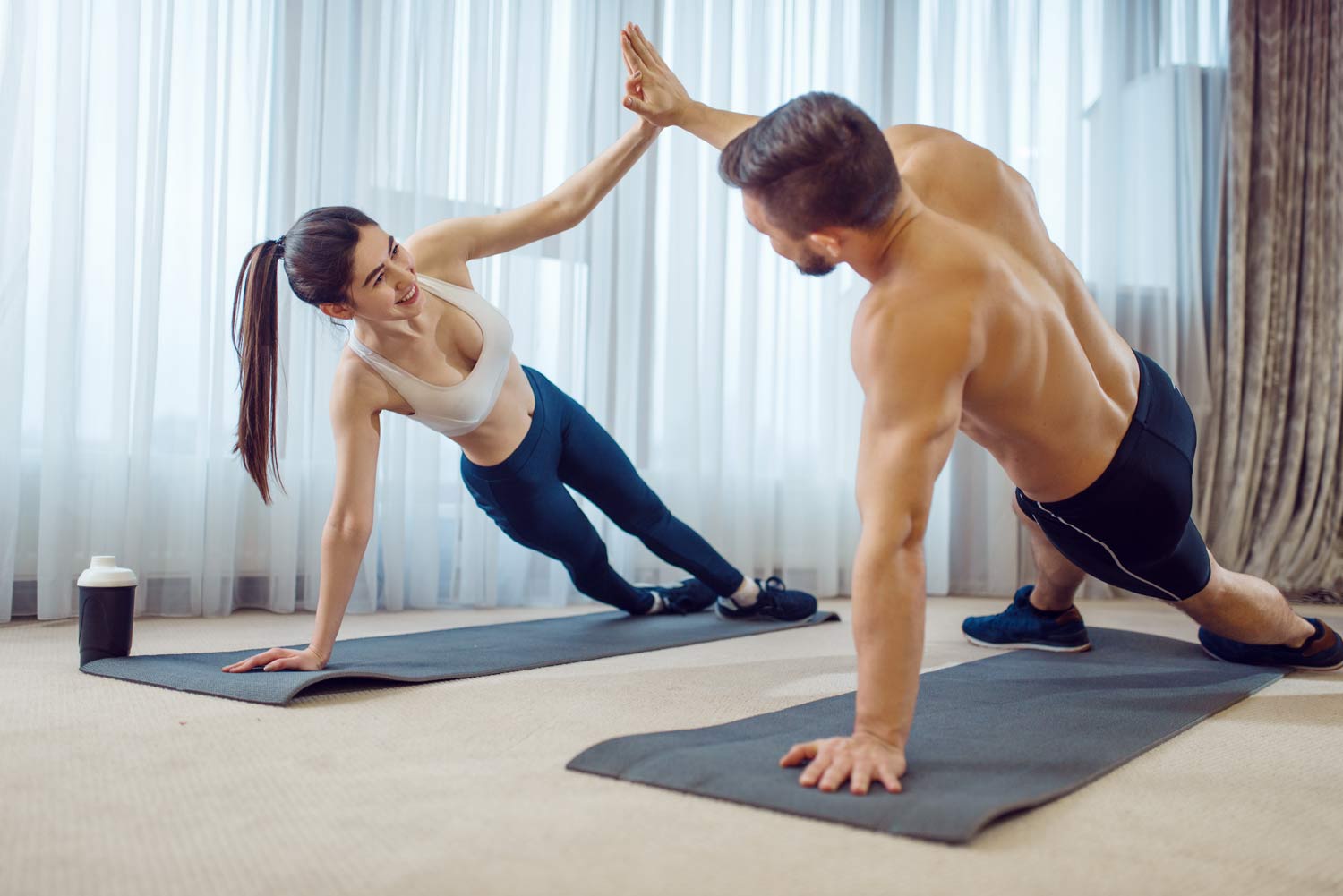 Bez nałogów!!.
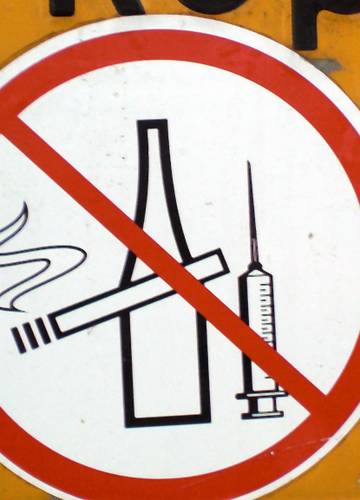 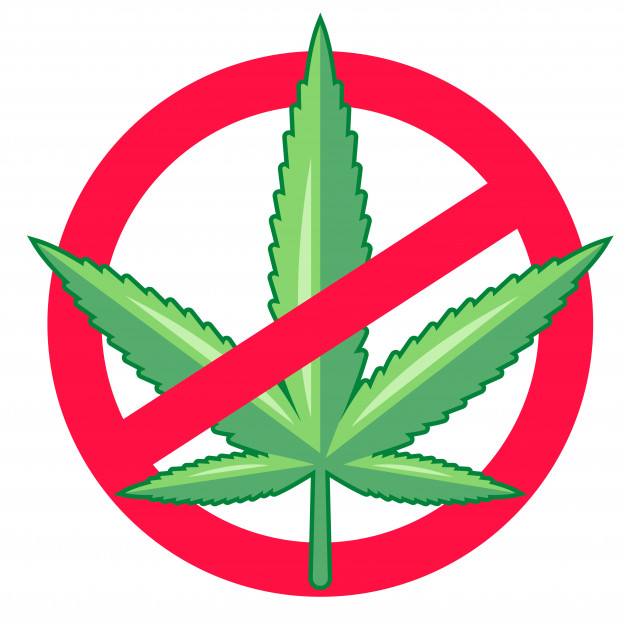 Koniec.
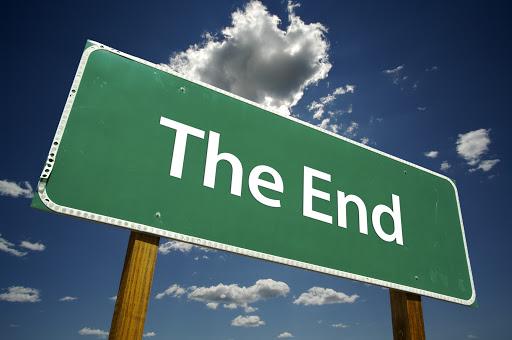 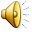